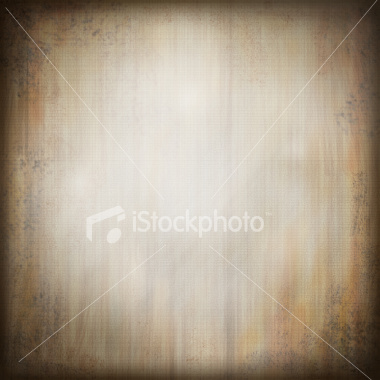 بسم الله الرحمن الرحيم الحمد لله رب العالمين والصلاة والسلام على سيدنا محمد وآله أجمعين
هةلَويَستي شةريعةتي ئيسلام بةرامبةر بة هةراسان كردن و طيَضةلَي سيَكسي لةرِيَطةي ئينتةرنيَتةوة
أ.د. حسن محمد ثشدةري
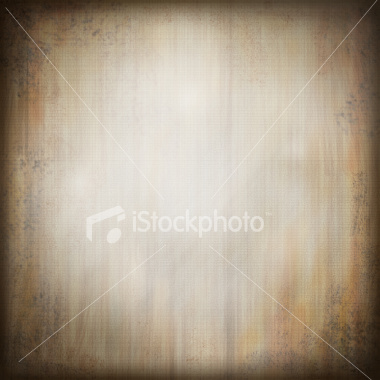 تةوةرةكان
ثيَشةكي..
حوكمي طيَضةلَي سيَكسي لة قورئان وفةرمودةدا.
سزاي طيَضةلَي سيَكسي لة شةريعةتي ئيسلام
هؤكارو ليَكةوتةكاني ئةم تاوانة .
ضارةسةرة شةرعيةكان.
ثيَشةكي 
 ثيَناسة:  طيَضةلَي سيَكسي : بةو رِةفتارو طوفتار و ئاماذانة دةوتريَن كة بة مةبةستي جولآني سيكسي بةرامبةر بة رِةطةزي بةرامبةر ئاراستة دةكريَن.
 تيبيني : زياتر لة ثياوانةوة ئةنجام دةدريَت بةرامبةر ئافرةتان بؤية...
طيضةلَي سيَكسي تاوانيَكة هةر لة كؤنةوة هةبووة ..
بةلآم ئامراز وشيَواز و ثالَنةرةكاني لة سةردةميَك بؤ سةردةميَكي ديكة طؤرِاوة
ئةطةر ثيَشتر ثياوان طيضةلَيان بة ئافرةتان كردبيَت بة قسةيان بة ئاماذة يان بة كاري نةشياو 
ئةوا ئيَستا بيَجطة لةوانةي سةرةوة ... تةلةفوون، ظايبةر، ميَسنجةر ، ويَنة ئيستغلال  يان جاري واهةية دةيكةنة ئةسيري خؤيان بة هؤي هةلَةيةكةوة....
بؤية ثيَويستة لة هةموو سةردةميَكدا فوقةهاكان و موشةريعةكان  فةتواو ئيجتيهادي نويَ و ياساو تةشريعات وهةمواري نويَ دةربكةن بؤ بةرةنطار بوونةوةي ...
هةروةها مامؤستاياني ئايني كة طاريطةرييةكي ...
هةروةها وةزارةتة ثةيوةنديدارةكان (ثةروةردة خويَندني بالآ ..)..
.
[Speaker Notes: حفظ الإمام أحمد ألف ألف حديث]
حوكمي طيَضةلَي سيَكسي لة قورئان وفةرمودةدا

طيضةلَي سيَكسي كاريَكي حةرامةو لة طوناهة طةورةكانة و ئيسلام شةرِي لة دذي رِاطةياندووة، وكاري دةرون نةخؤشةكانة.
طيَضةلي سيكسي ئةزيةتداني دةروني تياداية بؤبةرامبةر ئةوةش بةدةقي قورئان حةرامةو طوناهيَكي طةورةية خواي طةورة دةفةرمويَت: [وَالَّذِينَ يُؤْذُونَ الْمُؤْمِنِينَ وَالْمُؤْمِنَاتِ بِغَيْرِ مَا اكْتَسَبُوا فَقَدِ احْتَمَلُوا بُهْتَانًا وَإِثْمًا مُبِينًا] [الأحزاب: 58]. 
ئيمام عيززي كوري عبد السلام وئيمامي بيضاوي دةفةرموون : ئةم ئايةتة لة بارةي داويَن ثيس و دلَ نةخؤشةكانةوة هاتوةتة خوارةوة كة كاتيَك ئافرةتان دةبينن ثلاري ليَدةدةن و طيضةلَي سيَكسي ثيَدةكةن و ئاماذةي ناشةرعي بةرامبةر دةدةن لةكاتيَكا ئةوان ثيَيان ناخؤشة.(تفسيرعز بن عبد السلام 2/ 589، و تفسير الببيضاوي 4/ 238)
.
بةدةقي قورئان ئةو كةسانةي طيضةلَ بة ئافرةتان دةكةن بة دوو رِوو (منافق) و دلَ نةخؤش هةذمار كراون، خواي طةورة دةفةرمويَت : [لَئِنْ لَمْ يَنْتَهِ الْمُنَافِقُونَ وَالَّذِينَ فِي قُلُوبِهِمْ مَرَضٌ وَالْمُرْجِفُونَ فِي الْمَدِينَةِ لَنُغْرِيَنَّكَ بِهِمْ] (الأحزاب: 60).
ئيمامي (ابن عباس و عكرمة و عطاء و طبري و سيوطي) كؤمةلَيك لة زانياني تةفسير دةفةرموون مةبةست بة دلَنةخؤش لة ئايةتةكةدا كؤمةلَيَك دوو رِوو بوون كة شويَن ئافرةتان دةكةوتن بؤ كاري خراث و طيضةلَيان ثيَدةكردن و ئازاريان دةدان ئةم ئايةتة لة بارةي ئةوانةوة هاتؤتة خوارةوة (جامع البيان للطبري: 20/ 327، تفسير القرطبي:    14/246، وتفسير الرازي 25/184)
هةر جؤريَك لةجؤرةكاني طيَضةلَي سيَكسي دةكةويَتة خانةي دةستدريَذي بؤسةر نامووس و كةسايةتي مرؤظي موسوولَمان ، ئةو كارةش كاريَكي حةرام  و نا دروستة ثيَغةمبةري خوا - صلى الله عليه وسلم -لة دوايين وةسيةتةكاني بؤ موسولَمانان لة حةجي مالَئاوايي ئةوةبوو : («فَإِنَّ دِمَاءَكُمْ وَأَمْوَالَكُمْ وَأَعْرَاضَكُمْ عَلَيْكُمْ حَرَامٌ، كَحُرْمَةِ يَوْمِكُمْ هَذَا، فِي بَلَدِكُمْ هَذَا، فِي شَهْرِكُمْ هَذَا»، فأعادها مرارًا) رواه البخاري
 - هةر لة وةسيةتةكاني لةو حةجةدا كة دوو مانط و نيو ثيَش وةفاتي فةرمووي: (وَاسْتَوْصُوا بِالنِّسَاءِ خَيْرًا). و (خَيرُكُم خَيرُكُم للنِّسَاءِ) رواة الحاكم.
ثيَغةمبةري خوا - صلى الله عليه وسلم - لة رِيزي هةرة طوناهة طةورةكان هةذماري كردووة ئةوتا دةفةرمويَ: (إِنَّ مِنْ أَكْبَرِ الْكَبَائِرِ، اسْتِطَالَةَ الْمَرْءِ فِي عِرْضِ رَجُلٍ مُسْلِمٍ بِغَيْرِ حَقّ) رواه أبو داود

.
[Speaker Notes: حفظ الإمام أحمد ألف ألف حديث]
ثيَضةوانةي رِوةشت و بةها بةرزةكانة كة ئايني ثيرؤزي ئيسلام بانطةشةي بؤ كردووة  ثيَغةمبةري خوا - صلى الله عليه وسلم -  دةفةرمويَ: (أَكْمَلُ الْمُؤْمِنِينَ إِيمَانًا أَحْسَنُهُمْ خُلُقًا، وَخِيَارُكُمْ خِيَارُكُمْ لِنِسَائِهِمْ) رواه الترمذي
بؤ ثاريَزطاري كردن لة عيففةت و ثاكي ثياوان و ئافرةتان تةنانةت رِوانيني بؤ رِةطةزي بةرامبةر بة شةهوةت ونيازي خراثي حةرام كردووة [يَعْلَمُ خَائِنَةَ الْأَعْيُنِ وَمَا تُخْفِي الصُّدُورُ] (سورة غافر: 19). هةروةها دةفةرمويَ: [قلْ لِلْمُؤْمِنِينَ يَغُضُّوا مِنْ أَبْصَارِهِمْ وَيَحْفَظُوا فُرُوجَهُمْ ذَلِكَ أَزْكَى لَهُمْ إِنَّ اللَّهَ خَبِيرٌ بِمَا يَصْنَعُونَ] (سورة النور: 30)
هةرِةشةي لة ئةنجامدةرةكةي كردووة بة سزاي سةخت لة دنياو دوا رِؤذدا.
ثيَشيَل كردني مةبةستة بالآكاني شةريعةتة ضونكة شةريعةت رِيَزي بؤ هةموو مرؤظيَك داناوةو فةرزي كردووة كة ثاريَزطاري لة تايبةتمةندييةكاني بكريَت خواي طةورة دةفةرمويَت: ( ولقد كرمنا بني آدم )
[Speaker Notes: حفظ الإمام أحمد ألف ألف حديث]
ثيَغةمبةر  - صلى الله عليه وسلم - لة صولح هاو ثةيمانيدا بوو لةطةلَ جولةكةكاني بني قةينوقاع بةلآم كاتيَك طيضةلَي سيكسيان كرد بة ئئافرةتيَكي موسولَمان ثةيماني لةطةلَ هةلَوةشاندنةوةو دةري كردن لة مةدينة.
ئيمامي عومةر نةصري كورِي حةججاجي نةفي كرد لة مةدينة هةرلةسةر ئةو بابةتانة
لة رِيبا و سوو خواردن ثيسترة كة خودا شةرِي دذي رِيبا خؤران رِاطةياندووة خواي طةورة دةفةرمويَ: [يَا أَيُّهَا الَّذِينَ آمَنُوا اتَّقُوا اللَّهَ وَذَرُوا مَا بَقِيَ مِنَ الرِّبَا إِنْ كُنْتُمْ مُؤْمِنِينَ (278) فَإِنْ لَمْ تَفْعَلُوا فَأْذَنُوا بِحَرْبٍ مِنَ اللَّهِ وَرَسُولِهٍٍِ] سورة البقرة: 278- 279
 دةي طيضةلَي سيَكسي لة هةموو جؤرةكاني رِيبا خواردن حةرامترة ثيَغةمبةري خوا - صلى الله عليه وسلم -  دةفةرمويَ:  («إِنَّ مِنْ أَرْبَى الرِّبَا الِاسْتِطَالَةَ فِي عِرْضِ الْمُسْلِمِ بِغَيْرِ حَقّ). أخرجه الإمام أحمد في "مسنده"، وأبو داود في "سننه"، 

. 
.
[Speaker Notes: حفظ الإمام أحمد ألف ألف حديث]
سزاي دنيايي طيضةلَي سيَكسي لة شةريعةتي ئيسلام

هيض سزايةكي حةددي بؤ دانةنراوة بةلَكو ئةو جؤرة تاوانانة سزاي تةعزيريان بؤ دانراوة واتة: قازي بة ثيَي مولابةساتي تاوانةكةو حالَي تاوانبار و ئةندازةكةي سزايةك دياري دةكات كة نةطاتة هةشتا جةلَدة. 
ئةمة لة كاتيكدا كة نةطةيشتة تاواني زيناو ليواتة ئةطةر طةيشتة ئةو ئةندازةية ئةوة حةددي زيناي بةسةر تاوانبارةكة جيبةجيَ دةكريَت
.
[Speaker Notes: حفظ الإمام أحمد ألف ألف حديث]
هؤكارة سةرةكيةكاني ئةم تاوانة .
لاواز بووني ثةروةردةو وازيعي ئايني.
 ونةبوني كةسي ثسثؤر بؤ ووتنةوةي وانةكاني ثةروةردةي ئيسلامي.
نةبووني رِؤشنبيري تاك .
لاوازي ياساكان لةم بارةيةوة .
رِاطةياندن و ئينتةرنيَتي بيَ سانسؤر و بيَ سنور (بةرِيَزان كردنةوةي دةرطاي بةرِةهايي).
قورسي ئيجرائاتي شكات و مةحكةمة . 
هةنديَ جار زيادةرِةوي لة بةكارهيناني ئينتةرنيَت(هةرضةندة)
نةبوني موتابةعةي منالَ . بةجيَهيشتنيان.
.
[Speaker Notes: حفظ الإمام أحمد ألف ألف حديث]
ليَكةوتةكاني ئةم تاوانة .
نةخؤشي دةروني.
ليَكترازاني خيَزان. (لَيْسَ مِنَّا مَنْ خَبَّبَ امْرَأَةً عَلَى زَوْجِهَا) رواه أبوداود
كوشتن لةسةر شةرةف و غسل العار نمونة.
تيَكداني ئاسايشي كؤمةلآيةتي. (كةس ئةمين نابيَ)
بيَ متمانةيي.. 

.
[Speaker Notes: حفظ الإمام أحمد ألف ألف حديث]
ضارةسةرة شةرعيةكان بؤ رِيَطري كردن لةم تاوانة .
دةركردني فةتوا لةسةر ئةم بابةتة.
دةرضواندني ياسا و هةموار كردنةوةيان.
سانسؤر كردني سايتة خراث و ئيباحيةكان.
نةهيَشتني سيمكارتي بيَ ناو .
هةلَمةتيَكي نيشتيماني. 
ئةثلَيكيشنيَك هةبيَت بؤ سكالآ تؤمار كردن.





.
[Speaker Notes: حفظ الإمام أحمد ألف ألف حديث]
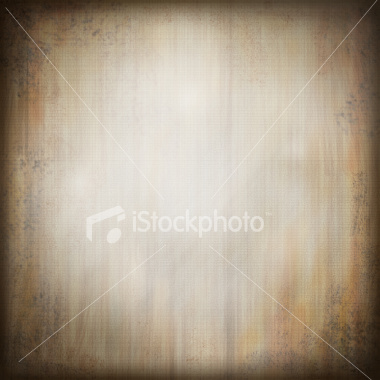 سوثاس بؤ طويَطرتنتان